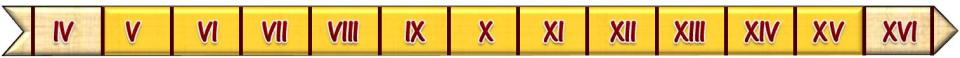 ИНДИЙСКАЯ СРЕДНЕВЕКОВАЯ ЦИВИЛИЗАЦИЯ
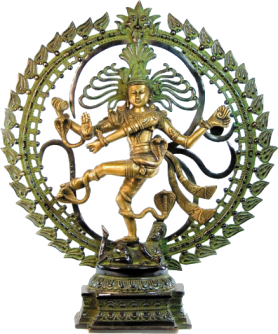 Образовательная система «Школа 2100». 
Данилов Д.Д. и др. Всеобщая история. 6 класс. История Средних веков. § 22
Автор презентации: Казаринова Н.В. (учитель, г. Йошкар-Ола)
© ООО «Баласс», 2013.
ОПРЕДЕЛЯЕМ ПРОБЛЕМУ
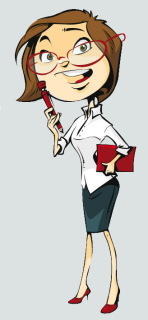 Из описаний индийского историка
«Морской поход Васко да Гамы, прибывшего в Каликат в 1498 году, завершил многодневное плавание вдоль западного берега Африки в поисках прямого морского пути в богатую Индию. Местные купцы, рассмотрев подарки своему правителю, привезённые Васко да Гамой, рассмеялись ему в лицо: несколько кусков полосатой материи, бочонок мёда и бочонок масла да несколько ниток кораллов не стоили даже внимания правителя, увешанного драгоценностями, которые стоили больше, чем все корабли прибывших».
Из описаний индийского историка
«Морской поход Васко да Гамы, прибывшего в Каликат в 1498 году, завершил многодневное плавание вдоль западного берега Африки в поисках прямого морского пути в богатую Индию. Местные купцы, рассмотрев подарки своему правителю, привезённые Васко да Гамой, рассмеялись ему в лицо: несколько кусков полосатой материи, бочонок мёда и бочонок масла да несколько ниток кораллов не стоили даже внимания правителя, увешанного драгоценностями, которые стоили больше, чем все корабли прибывших»
Из записок мусульманского учёного-энциклопедиста аль-Бируни, побывавшего в Индии в XI веке
«…Индийцы ходят в основном с непокрытыми головами из-за сильной жары. Вино пьют натощак, потом едят... но не едят коровьего мяса... Вместо штанов они обвязывают бёдра куском ткани…»
Из книги «Хождение за три моря» русского купца
Афанасия Никитина, XV век
«…Тут есть Индийская страна, и люди все ходят нагие, а голова не покрыта, а груди голые, а волосы заплетены в одну косу. Детей родят каждый год, а детей у них много. А мужи и жёны все чёрные…»
Из записок мусульманского учёного-энциклопедиста аль-Бируни, побывавшего в Индии в XI веке
«…Индийцы ходят в основном с непокрытыми головами из-за сильной жары. Вино пьют натощак, потом едят... но не едят коровьего мяса... Вместо штанов они обвязывают бедра куском ткани…»

Из книги «Хождение за три моря» русского купца
Афанасия Никитина, XV век
«…Тут есть Индийская страна, и люди все ходят нагие, а голова не покрыта, а груди голые, а волосы заплетены в одну косу. Детей родят каждый год, а детей у них много. А мужи и жёны все чёрные…»
Судя по этому источнику, какая из средневековых цивилизаций – индийская или европейская – кажется более развитой?
[Speaker Notes: Анимация построена на триггерах. Щелчок по документу  выводит на слайд увеличенную копию документа. Щелчок по увеличенному документу сворачивает его. Переход на следующий слайд – щелчок за пределами текстовых блоков]
ОПРЕДЕЛЯЕМ ПРОБЛЕМУ
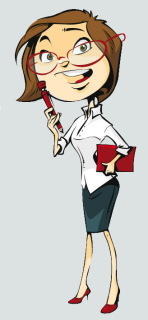 ИНДИЙСКАЯ ЦИВИЛИЗАЦИЯ ПРЕВОСХОДИЛА В СВОЁМ РАЗВИТИИ СОСЕДЕЙ ИЛИ
НЕТ?
ВАША ФОРМУЛИРОВКА ПРОБЛЕМЫ МОЖЕТ НЕ СОВПАДАТЬ С АВТОРСКОЙ. ПОЖАЛУЙСТА, ВЫБЕРИТЕ В КЛАССЕ ТУ ФОРМУЛИРОВКУ, КОТОРАЯ ВАМ НАИБОЛЕЕ ИНТЕРЕСНА!
[Speaker Notes: Анимация поставлена на щелчок. Вопрос исчезает, возникает авторская формулировка проблемной ситуации]
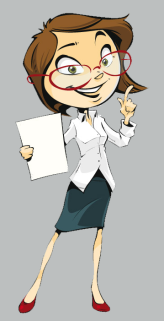 ВСПОМИНАЕМ ТО, ЧТО ЗНАЕМ
Необходимый  уровень. Запиши признаки  цивилизации в значении «общность» и укажи названия изученных тобой средневековых цивилизаций.
[Speaker Notes: Выполнение задания в режиме просмотра возможно при использовании встроенных средств Microsoft PPT (инструмент «ПЕРО»)]
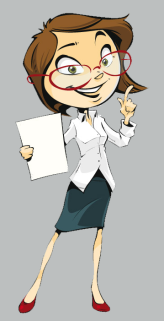 ВСПОМИНАЕМ ТО, ЧТО ЗНАЕМ
Вспомни основные достижения цивилизации Древней Индии.
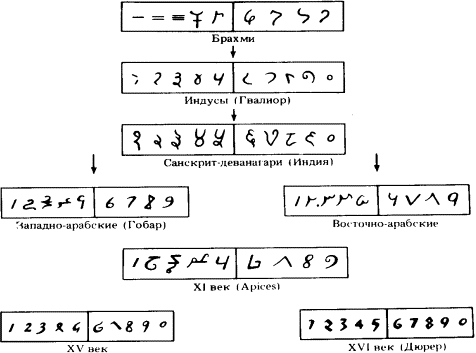 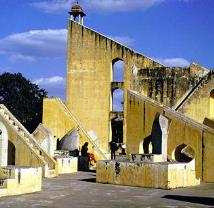 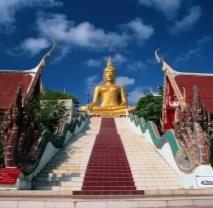 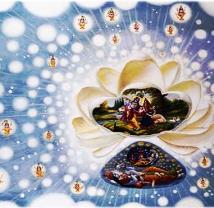 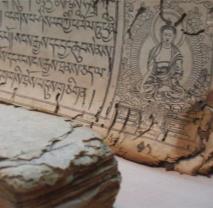 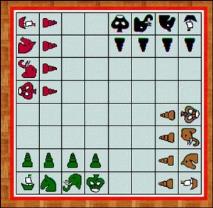 [Speaker Notes: Выполнение задания в режиме просмотра возможно при использовании встроенных средств Microsoft PPT (инструмент «ПЕРО»)
Рисунки слева направо, верхний ряд:
Обсерватория – http://india-onlain.ru/images/photos/medium/a3a06d753aec8c5c207299a75205d5dd.jpg
Статуя Будды – http://india-onlain.ru/images/photos/medium/9f33f17e16015255073d41ee52e5ccfe.jpg
Цифры – http://india-onlain.ru/images/photos/medium/71aaf8ff8a9dfd9083a431d5cb8fc17e.gif
Второй ряд:
Трактат по медицине – http://india-onlain.ru/images/photos/medium/3cb57b5007c9d4789a486751a22aa3a0.jpg
Чатуранга (предок шахмат) – http://india-onlain.ru/images/photos/medium/9b1019d0b523e63c844e6ea812386fed.jpg 
Философия – http://india-onlain.ru/images/photos/medium/2053c2a814fdf13be1bd1b09d6a2b02f.jpg]
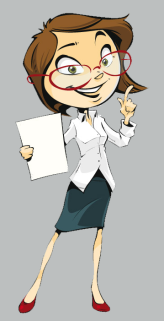 ВСПОМИНАЕМ ТО, ЧТО ЗНАЕМ
Объясни значения слов: буддизм, ислам.
Как и когда проходили арабо-мусульманские завоевания?
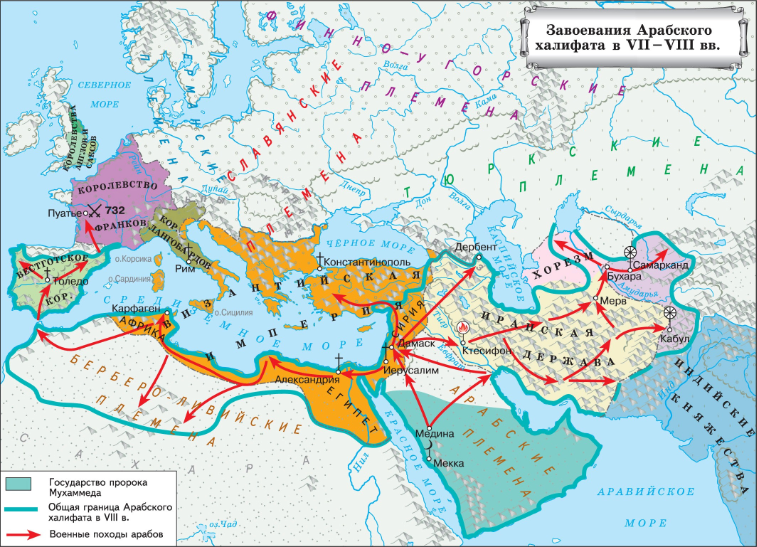 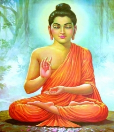 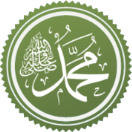 [Speaker Notes: Выполнение задания в режиме просмотра возможно при использовании встроенных средств Microsoft PPT (инструмент «ПЕРО»)
Будда - http://2.bp.blogspot.com/_DwqzFMmQgVQ/TMF7VEcpTrI/AAAAAAAABtM/UBct-ghpWK8/s1600/gautama.jpg
Мухаммед - http://upload.wikimedia.org/wikipedia/commons/thumb/2/29/Muhammad.png/250px-Muhammad.png]
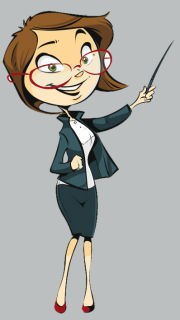 ОТКРЫВАЕМ НОВЫЕ ЗНАНИЯ
1. Сказочная страна Средневековья
2. Джихад в Индии
3. Круг индийской цивилизации
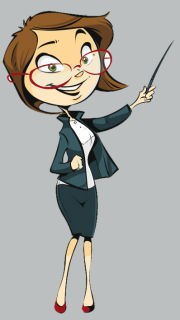 СКАЗОЧНАЯ СТРАНА СРЕДНЕВЕКОВЬЯ
Повышенный уровень. Используя материал учебника на с. 245–248, определи источники богатств и проблемы индийской средневековой цивилизации и запиши их в схему.
СРЕДНЕВЕКОВАЯ ИНДИЯ
ИСТОЧНИКИ БОГАТСТВ
ПРОБЛЕМЫ
___________________________
___________________________
___________________________
___________________________
___________________________
___________________________
[Speaker Notes: Адрес рисунка - http://mir-kostuma.com/images/1/new/%D0%B8%D0%BD%D0%B4%D0%B8%D0%B9%D1%81%D0%BA%D0%B8%D0%B9%20%D0%B6%D0%B5%D0%BD%D1%81%D0%BA%D0%B8%D0%B9%20%D0%B8%20%D0%BC%D1%83%D0%B6%D1%81%D0%BA%D0%BE%D0%B9%20%D0%BD%D0%B0%D1%86%D0%B8%D0%BE%D0%BD%D0%B0%D0%BB%D1%8C%D0%BD%D1%8B%D0%B9%20%D0%BA%D0%BE%D1%81%D1%82%D1%8E%D0%BC.jpg]
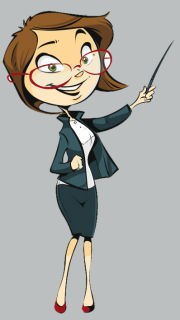 СКАЗОЧНАЯ СТРАНА СРЕДНЕВЕКОВЬЯ
Максимальный уровень. Чем, на твой взгляд, особенно отличается образ жизни индийцев от образа жизни европейцев?
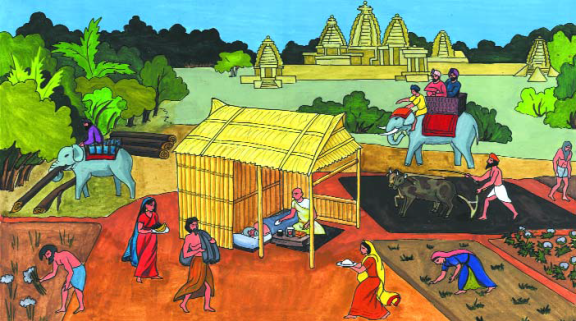 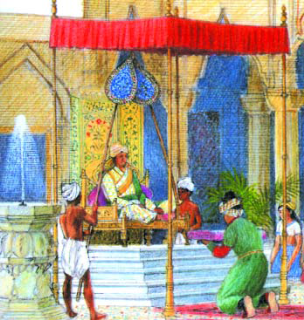 Во дворце индийского раджи
В индийской общине
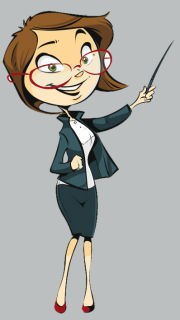 СКАЗОЧНАЯ СТРАНА СРЕДНЕВЕКОВЬЯ
Повышенный уровень. Рассмотри иллюстрации, обведи те, в которых представлены  обязанности индийской общины. Назови  выполняемые общиной работы.
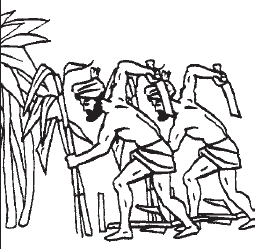 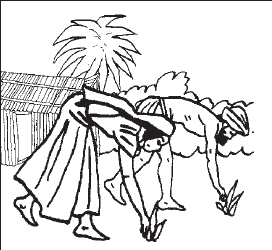 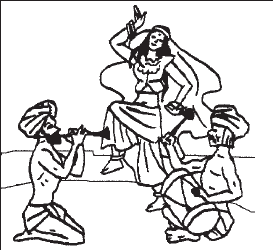 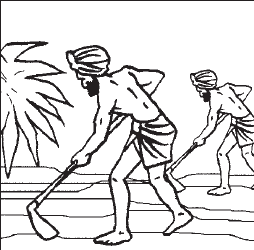 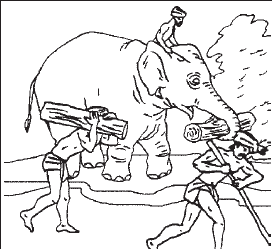 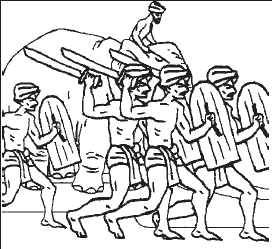 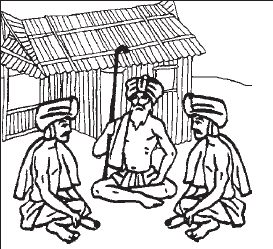 Зарисуй или запиши в свободной рамке другие функции общины.
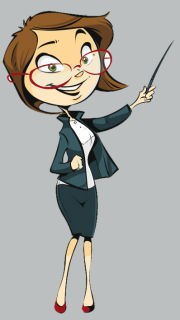 СКАЗОЧНАЯ СТРАНА СРЕДНЕВЕКОВЬЯ
Повышенный уровень. Как ты думаешь, почему изгнание из общины было самым страшным наказанием, равносильным смертному приговору?
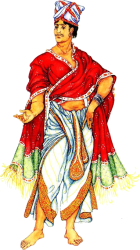 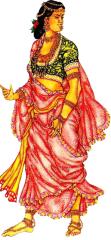 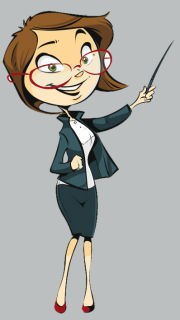 ДЖИХАД В ИНДИИ
Повышенный уровень. Каковы положительные и отрицательные последствия мусульманского завоевания Индии?
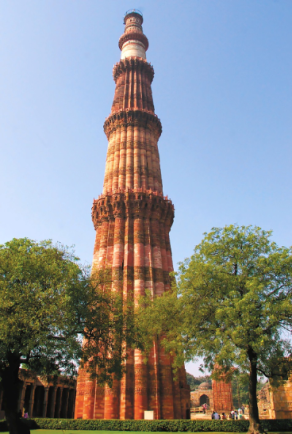 [Speaker Notes: Выполнение задания в режиме просмотра возможно при использовании встроенных средств Microsoft PPT (инструмент «ПЕРО»)]
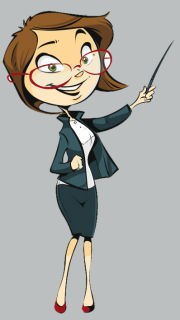 ДЖИХАД В ИНДИИ
Повышенный уровень. Какие отношения и почему складывались между индусами и мусульманами? Дай оценку этим отношениям.
[Speaker Notes: Выполнение задания в режиме просмотра возможно при использовании встроенных средств Microsoft PPT (инструмент «ПЕРО»)]
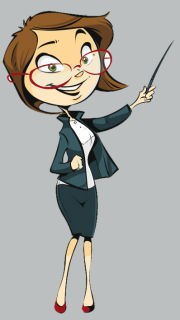 КРУГ ИНДИЙСКОЙ ЦИВИЛИЗАЦИИ
Повышенный уровень. На карте укажи одним цветом и подпиши названия всех стран средневековой индийской цивилизации.
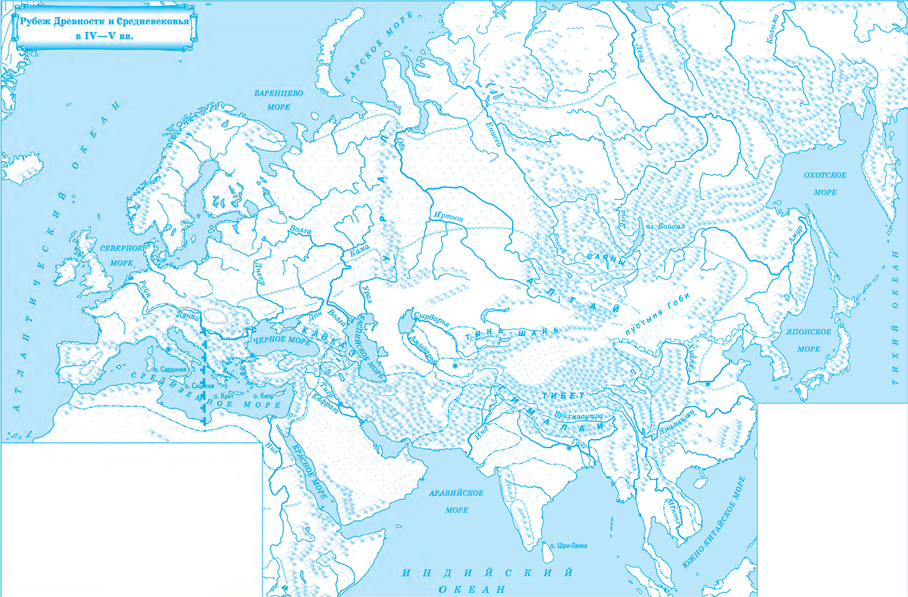 [Speaker Notes: Выполнение задания в режиме просмотра возможно при использовании встроенных средств Microsoft PPT (инструмент «ПЕРО»)]
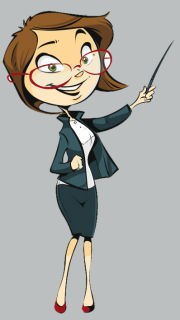 КРУГ ИНДИЙСКОЙ ЦИВИЛИЗАЦИИ
Повышенный уровень. Что, на твой взгляд, позволяет считать разные страны Южной и Юго-Восточной Азии одним кругом цивилизации?
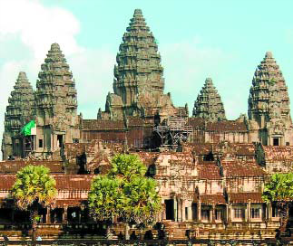 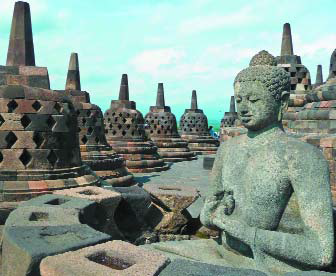 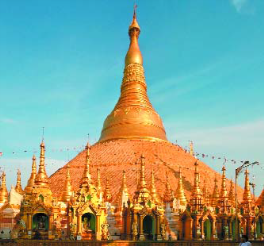 Камбоджа
Индонезия
Бирма
[Speaker Notes: Выполнение задания в режиме просмотра возможно при использовании встроенных средств Microsoft PPT (инструмент «ПЕРО»)]
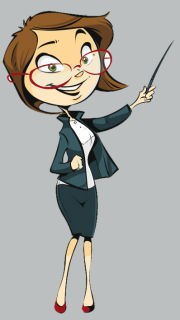 ОТКРЫВАЕМ НОВЫЕ ЗНАНИЯ
В Средние века в противоборстве индуизма, буддизма и ислама 
на территории Южной Азии складывается индийская цивилизация
ПРИМЕНЯЕМ НОВЫЕ ЗНАНИЯ
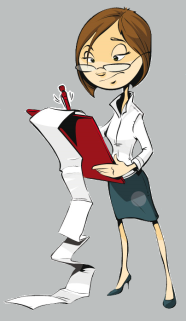 Известно, что в средневековой Индии существовал кастовый строй.
Необходимый уровень. Запиши, какие общечеловеческие правила жизни он нарушал.
Как ты думаешь, почему это происходило?
[Speaker Notes: Выполнение задания в режиме просмотра возможно при использовании встроенных средств Microsoft PPT (инструмент «ПЕРО»)]
ПРИМЕНЯЕМ НОВЫЕ ЗНАНИЯ
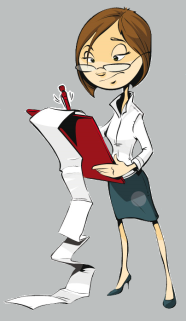 Известно, что в средневековой Индии существовал кастовый строй.
Повышенный уровень. Выполни задание на необходимом уровне. Запиши своё отношение к кастовому строю и приведи один-два аргумента (объяснения) в подтверждение своей точки зрения.
Максимальный уровень. Выполни задание повышенного уровня, но используй дополнительную информацию, не полученную ранее на уроках.
[Speaker Notes: Выполнение задания в режиме просмотра возможно при использовании встроенных средств Microsoft PPT (инструмент «ПЕРО»)]